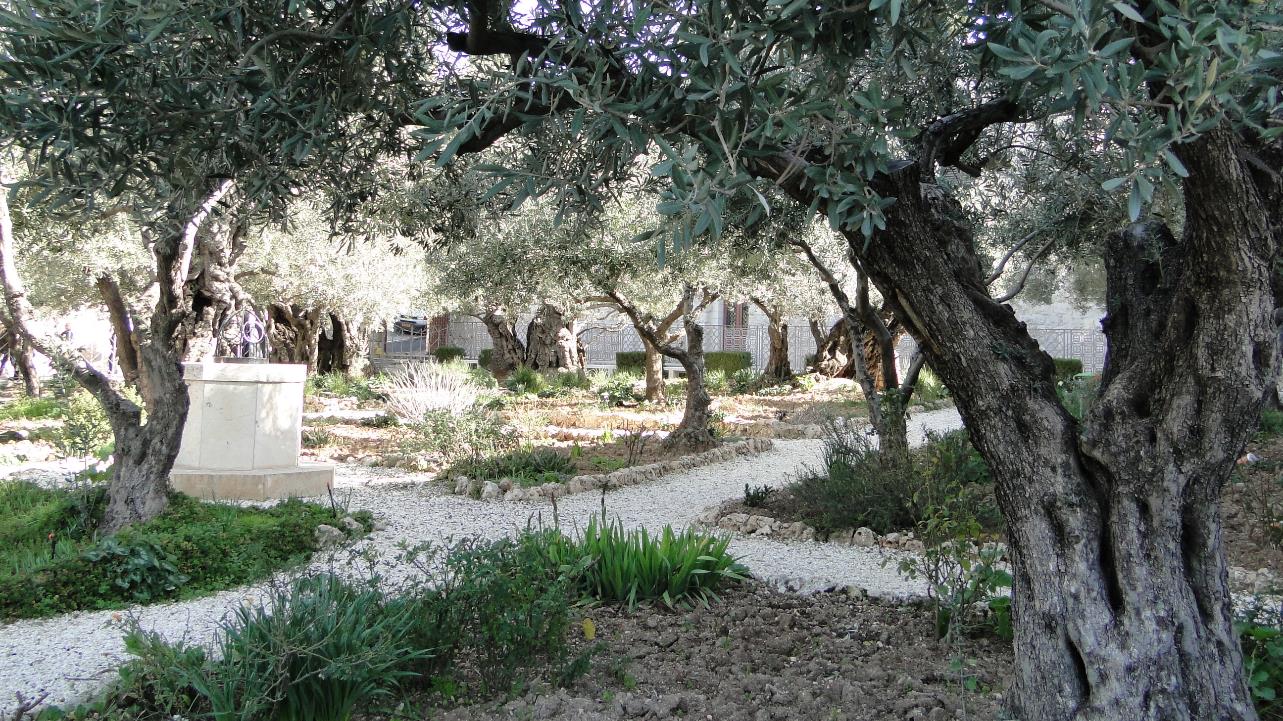 Ítélkezés és krisztusi elfogadás:
a házasságtörő nő
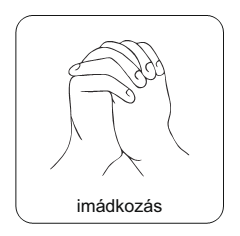 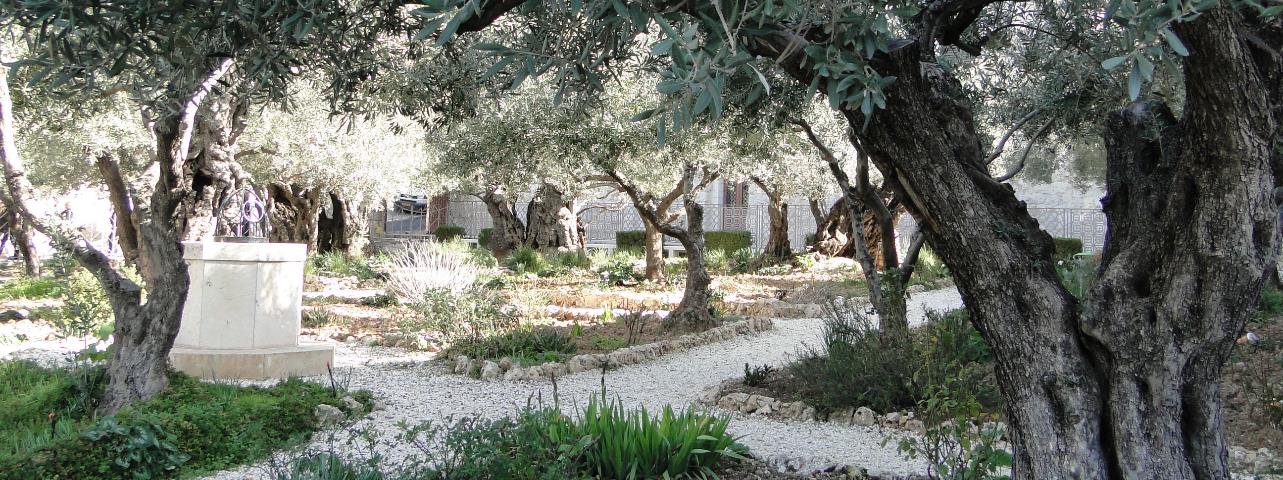 Imádkozzunk!
Azért, hogy a mai órán meg tudjuk hallani és érteni azt az üzenetet, amit Isten személyesen nekünk szán!
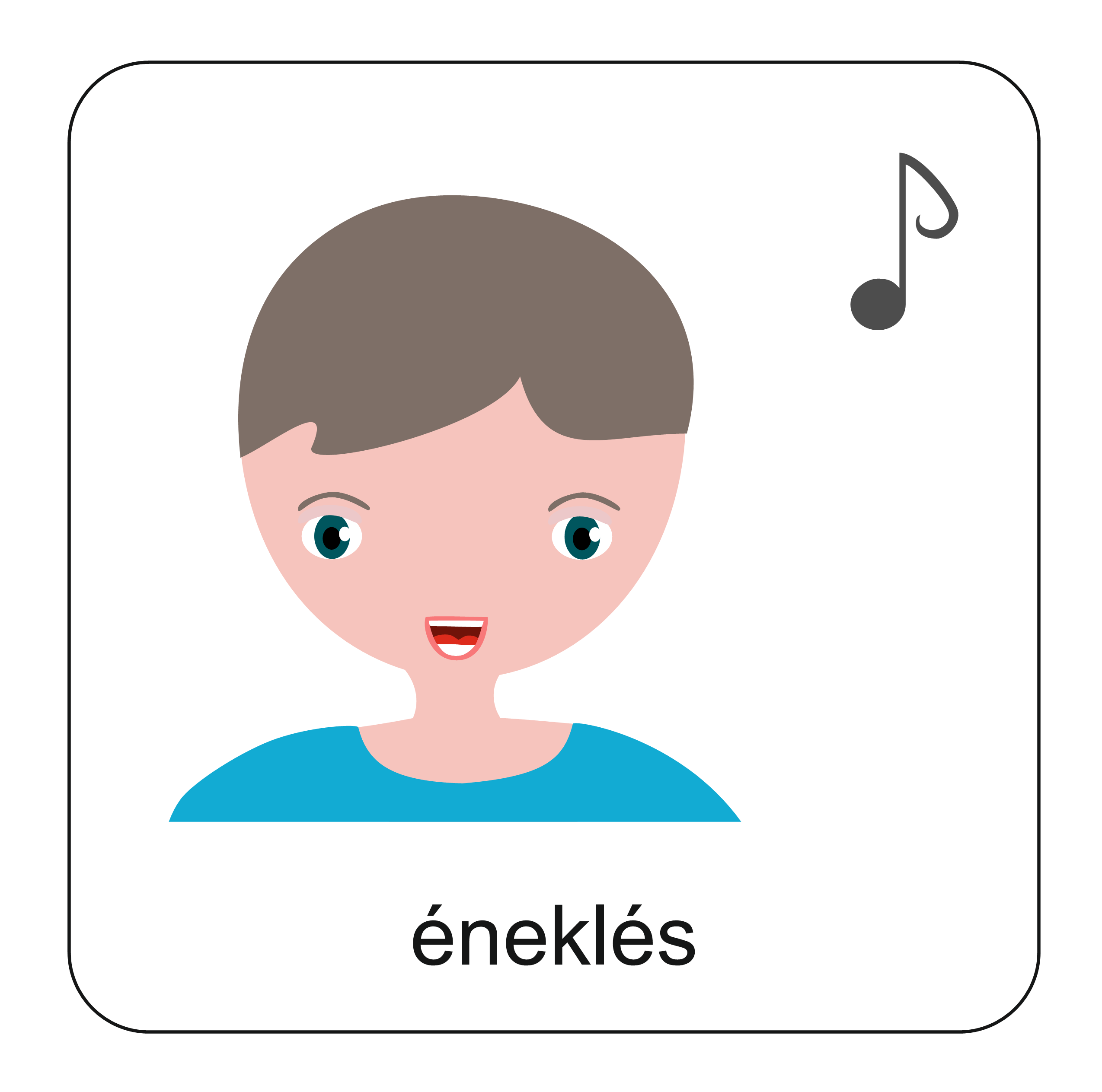 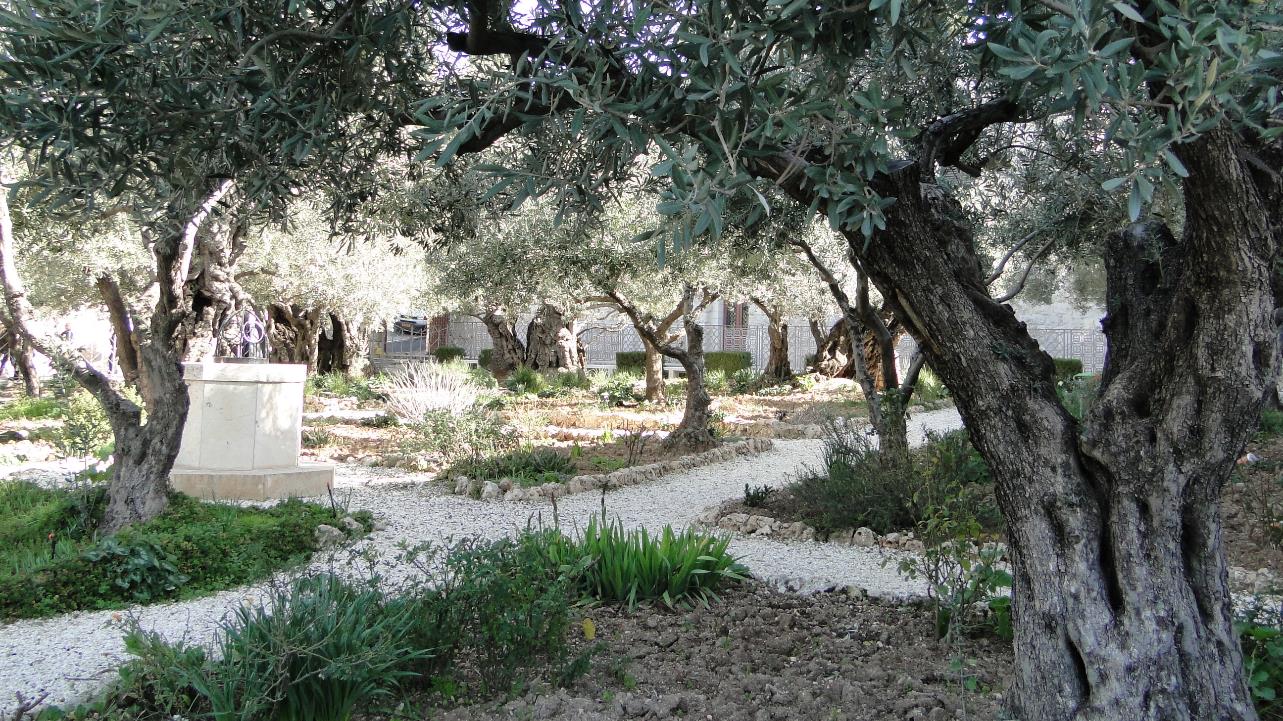 Énekeljünk!
Az ének szövegét a videóban találod.
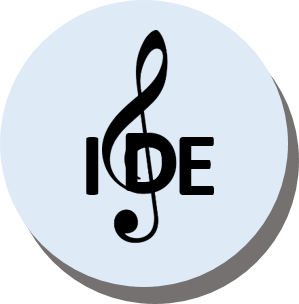 a zene elindításához kattints
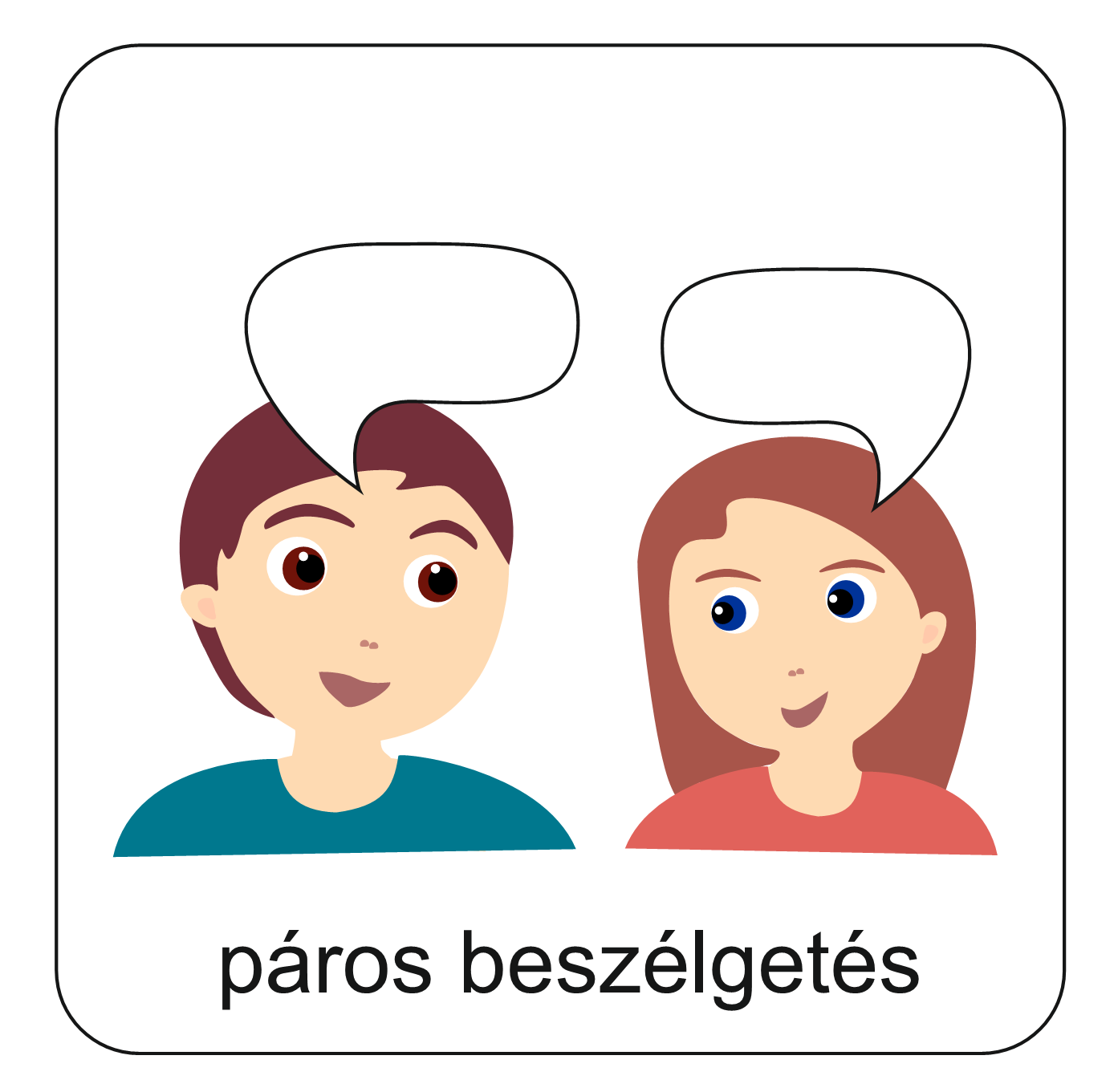 Olvasd el a rajzon lévő fiatalok gondolatait! Mit gondolsz róluk?
Kiről mondják vagy gondolják ezeket?
Te hogyan reagálnál ezekre a jelzőkre?
Beszélgessetek a padtársaddal!
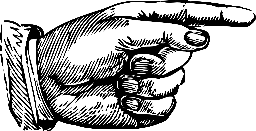 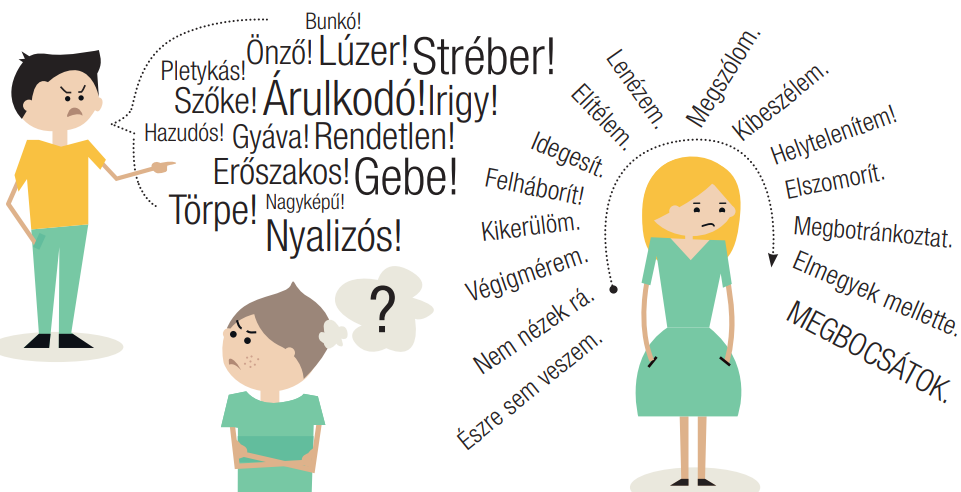 Éltél már át hasonló helyzetet, mint ami a rajzon van? Meséld el!

Vajon mi kerülhet a kérdőjel helyére?
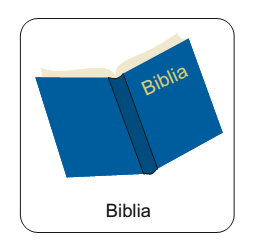 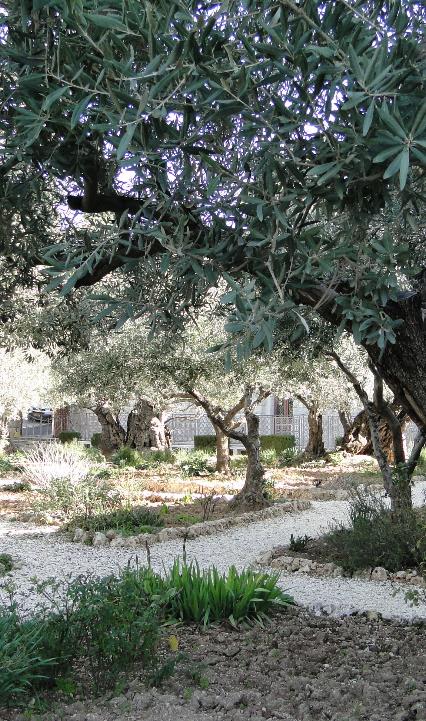 Olvassuk el a Bibliából a János 8,1-5-öt!
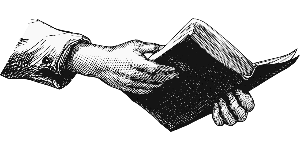 „Jézus pedig kiment az Olajfák hegyére. De korán reggel ismét megjelent a templomban, és az egész nép hozzásereglett; ő pedig leült, és tanította őket. 
Ekkor odavezettek az írástudók és a farizeusok egy asszonyt, akit házasságtörésen értek, középre állították, és így szóltak Jézushoz: Mester, ezt az asszonyt házasságtörés közben tetten érték. Mózes azt parancsolta nekünk a törvényben, hogy kövezzük meg az ilyeneket. Hát te mit mondasz?”
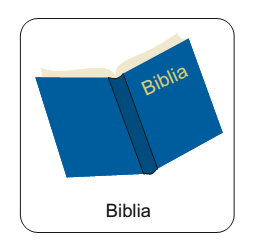 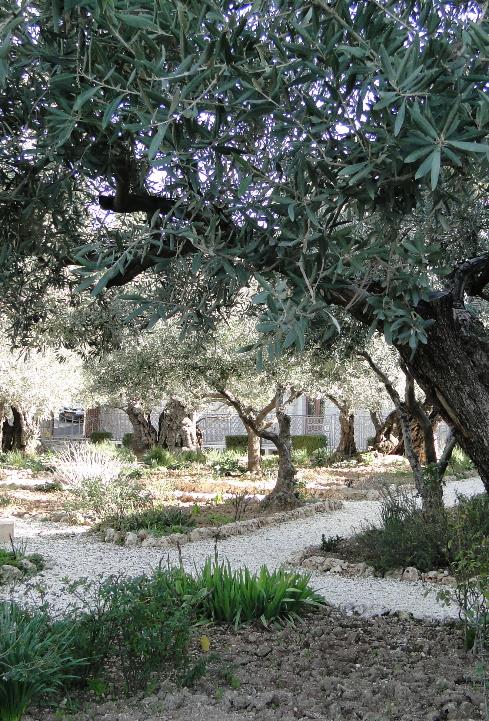 Mózesi törvények
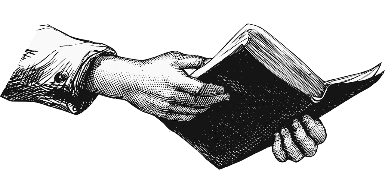 Keressük meg, hogy milyen törvényre hivatkoznak a  farizeusok!
Keresd meg a Bibliában!
  
Ha nincs otthon papíralapú Bibliád, akkor kattints az igehelyekre az online Biblia eléréséhez!
2Móz 20,10
5Móz 22,22-24
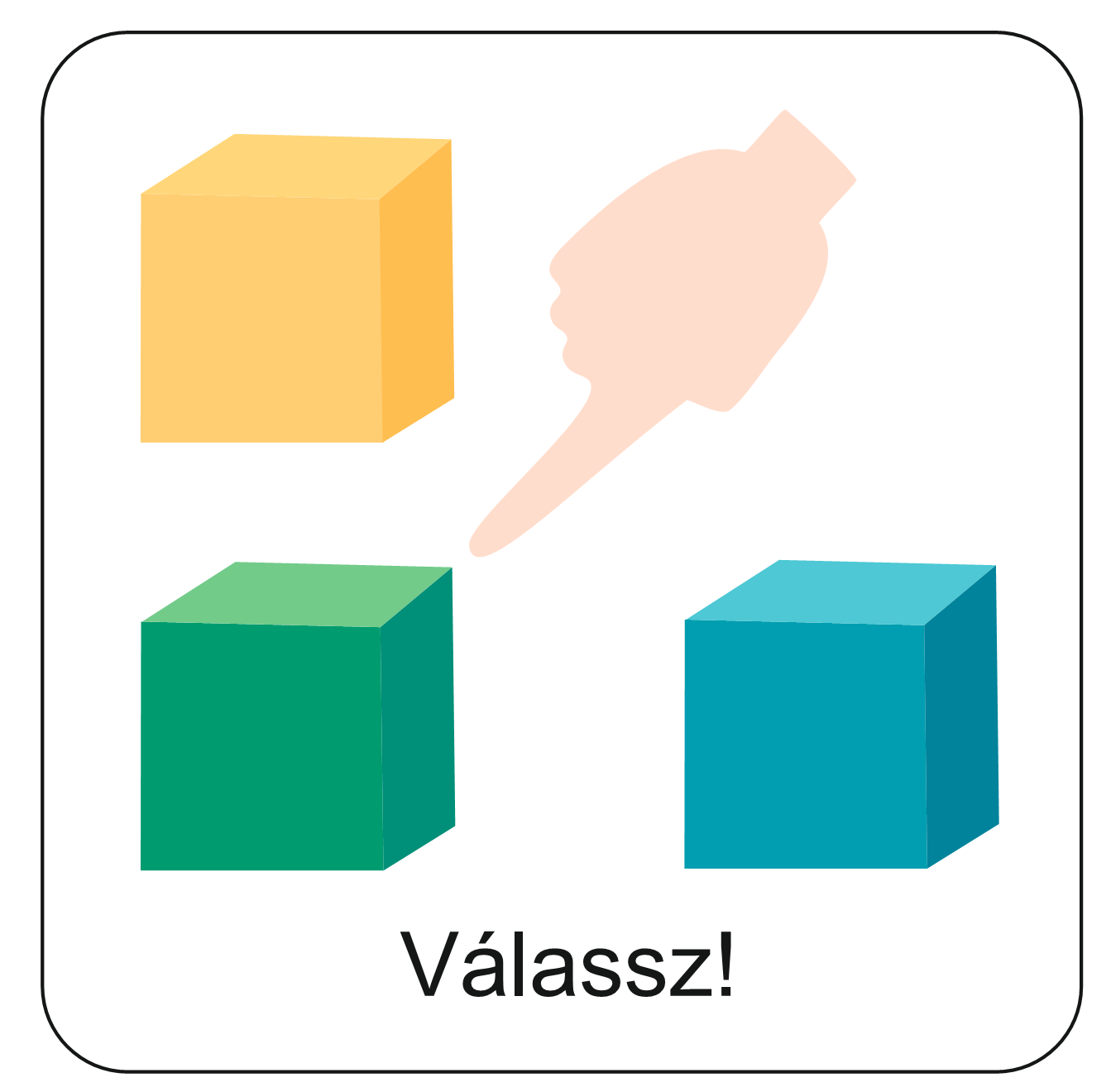 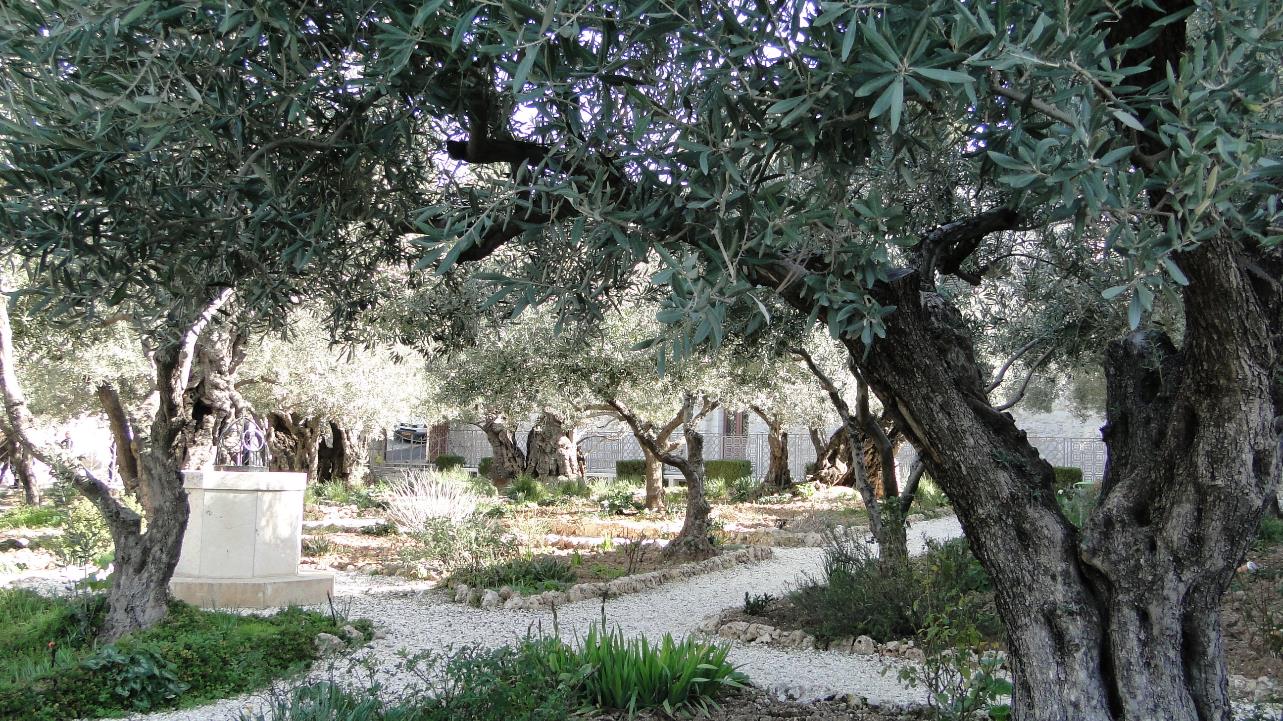 Válaszd ki, kinek a nézőpontjából szeretnéd megnézni a történet folytatását!
Jézus
Parázna nő
Farizeusok
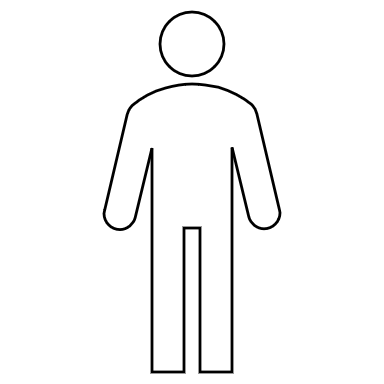 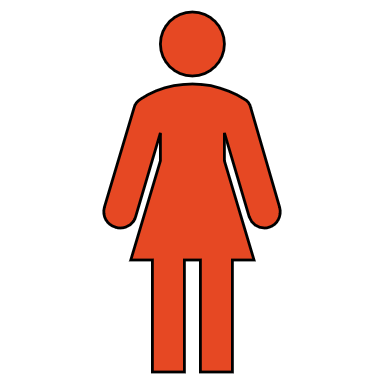 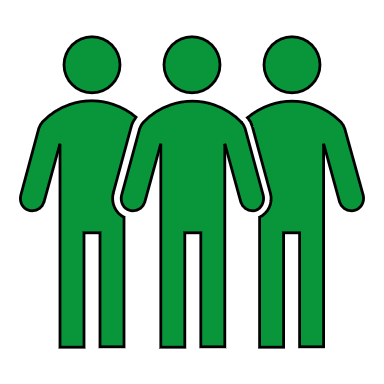 Kattints arra az alakra, amelyiket választod!
Jézus szemszöge:
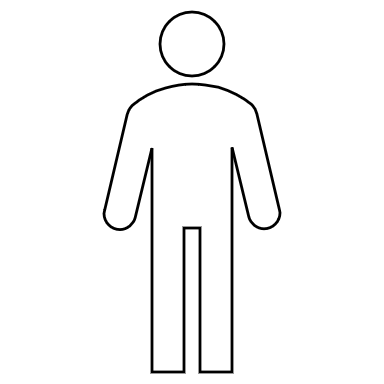 Figyelj a következő kérdésekre, miközben olvasod a történetet!
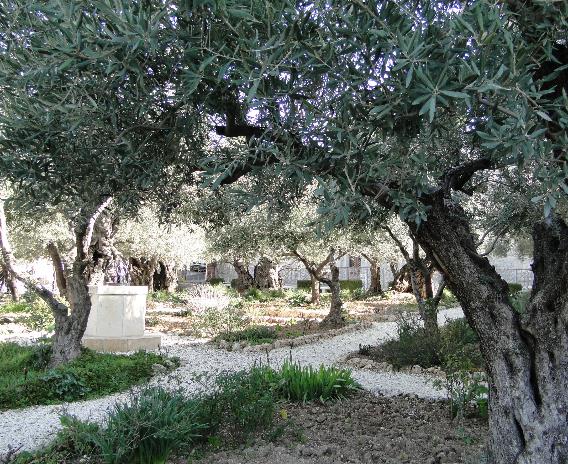 Mit tesz, mit mond Jézus? 
Hogyan folytatódik a történet?
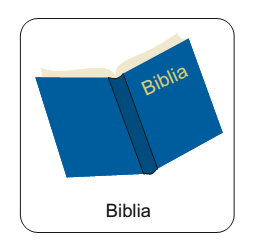 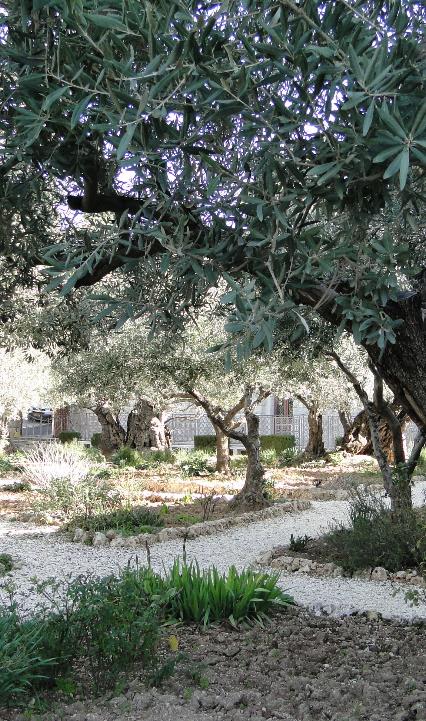 Ezt azért mondták, hogy próbára tegyék, és legyen mivel vádolniuk őt. Jézus pedig lehajolt, és ujjával írt a földre. Amikor továbbra is faggatták, felegyenesedett, és ezt mondta nekik: Aki bűntelen közületek, az vessen rá először követ. És lehajolva tovább írt a földre. Azok pedig ezt hallva, egymás után kimentek, kezdve a véneken. Egyedül ő meg az asszony maradt ott a középen. Mikor pedig Jézus felegyenesedett, és senkit sem látott az asszonyon kívül, így szólt hozzá: Asszony, hol vannak a vádlóid? Senki sem ítélt el téged? Ő így felelt: Senki, Uram. Jézus pedig ezt mondta neki: Én sem ítéllek el téged, menj el, és mostantól fogva többé ne vétkezz!
Nézzük meg egyben a történetet, kattints a Bibliára!
A parázna nő szemszöge:
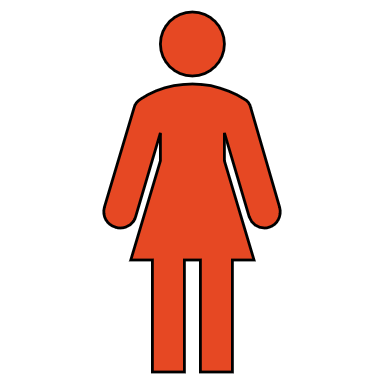 Figyelj a következő kérdésekre, miközben olvasod a történetet!
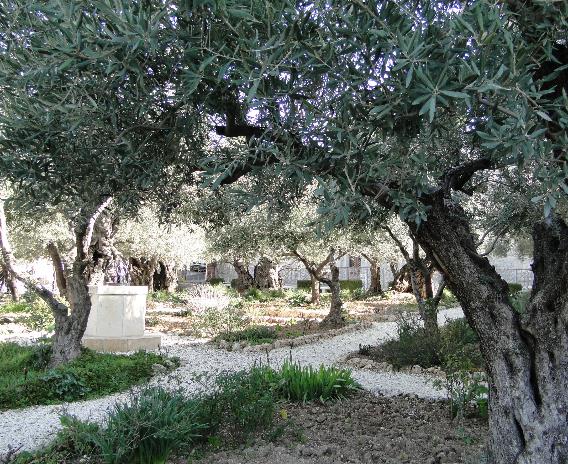 Mit vár a bűnös asszony Jézustól? 
Hogyan folytatódik a történet?
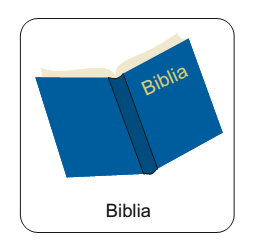 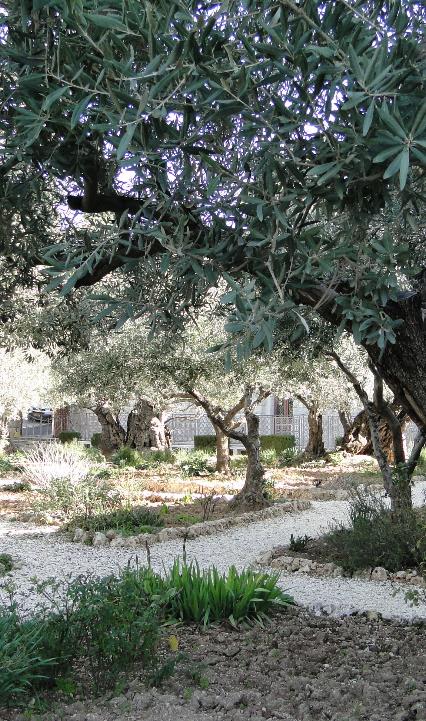 Ezt azért mondták, hogy próbára tegyék, és legyen mivel vádolniuk őt. Jézus pedig lehajolt, és ujjával írt a földre. Amikor továbbra is faggatták, felegyenesedett, és ezt mondta nekik: Aki bűntelen közületek, az vessen rá először követ. És lehajolva tovább írt a földre. Azok pedig ezt hallva, egymás után kimentek, kezdve a véneken. Egyedül ő meg az asszony maradt ott a középen. Mikor pedig Jézus felegyenesedett, és senkit sem látott az asszonyon kívül, így szólt hozzá: Asszony, hol vannak a vádlóid? Senki sem ítélt el téged? Ő így felelt: Senki, Uram. Jézus pedig ezt mondta neki: Én sem ítéllek el téged, menj el, és mostantól fogva többé ne vétkezz!
Nézzük meg egyben a történetet, kattints a Bibliára!
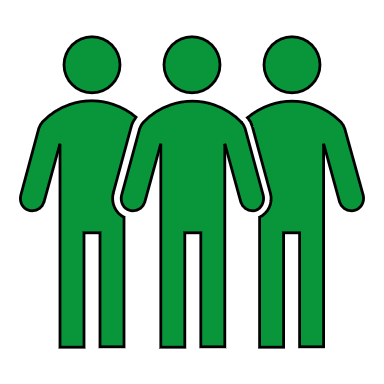 A farizeusok szemszöge:
Figyelj a következő kérdésekre, miközben olvasod a történetet!
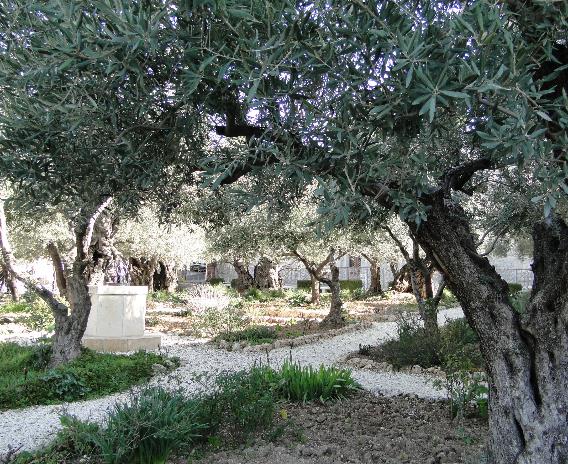 Mit várnak a farizeusok Jézustól?
Hogyan folytatódik a történet?
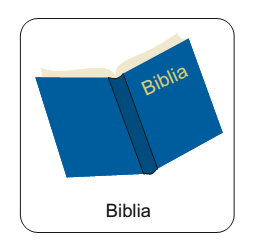 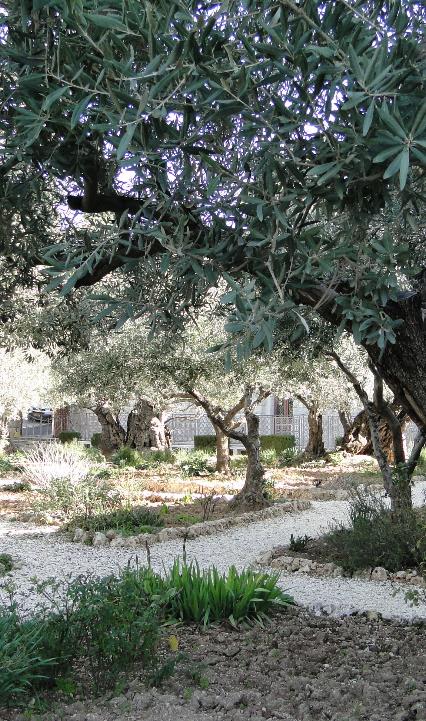 Ezt azért mondták, hogy próbára tegyék, és legyen mivel vádolniuk őt. Jézus pedig lehajolt, és ujjával írt a földre. Amikor továbbra is faggatták, felegyenesedett, és ezt mondta nekik: Aki bűntelen közületek, az vessen rá először követ. És lehajolva tovább írt a földre. Azok pedig ezt hallva, egymás után kimentek, kezdve a véneken. Egyedül ő meg az asszony maradt ott a középen. Mikor pedig Jézus felegyenesedett, és senkit sem látott az asszonyon kívül, így szólt hozzá: Asszony, hol vannak a vádlóid? Senki sem ítélt el téged? Ő így felelt: Senki, Uram. Jézus pedig ezt mondta neki: Én sem ítéllek el téged, menj el, és mostantól fogva többé ne vétkezz!
Nézzük meg egyben a történetet, kattints a Bibliára!
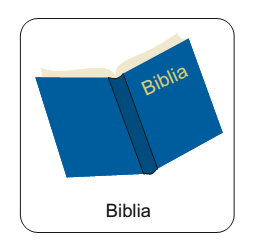 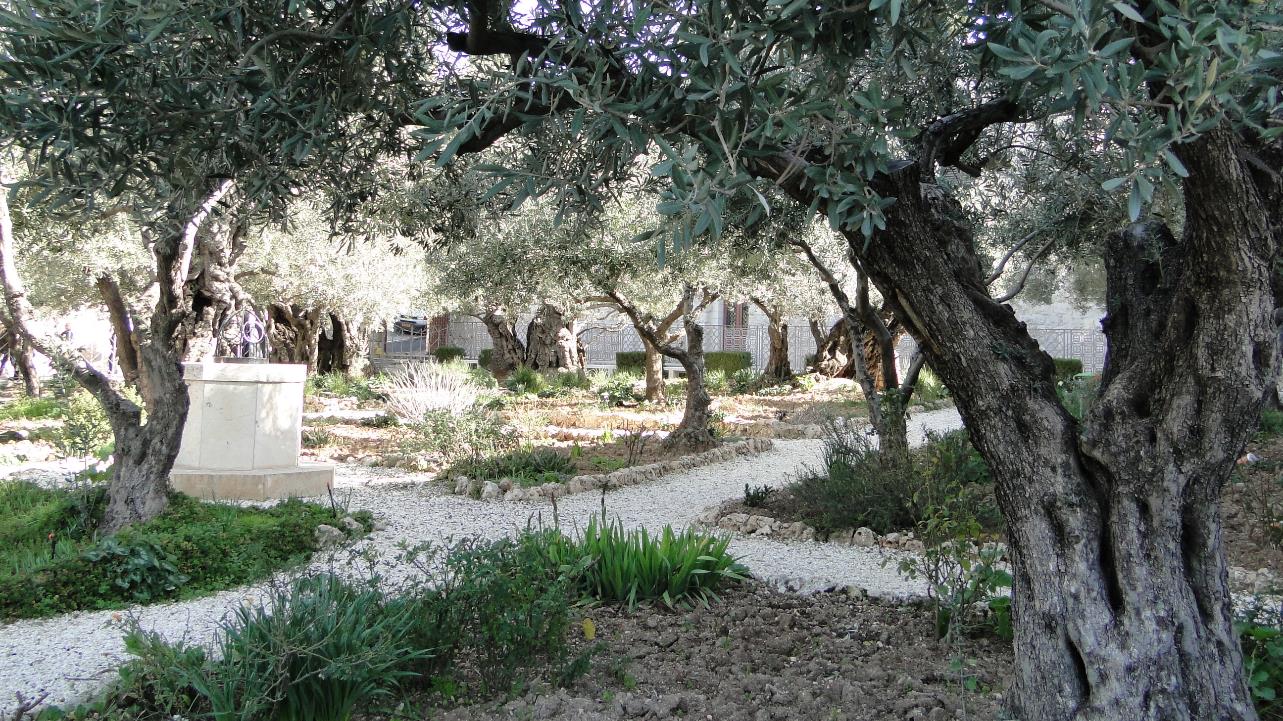 Hallgasd meg, hogy szól a történet egy másik fordítás szerint!
Kattints a videóra a történet elindításához!
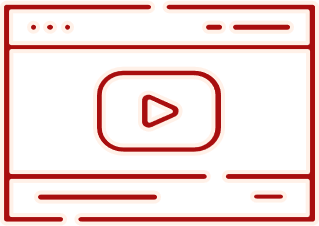 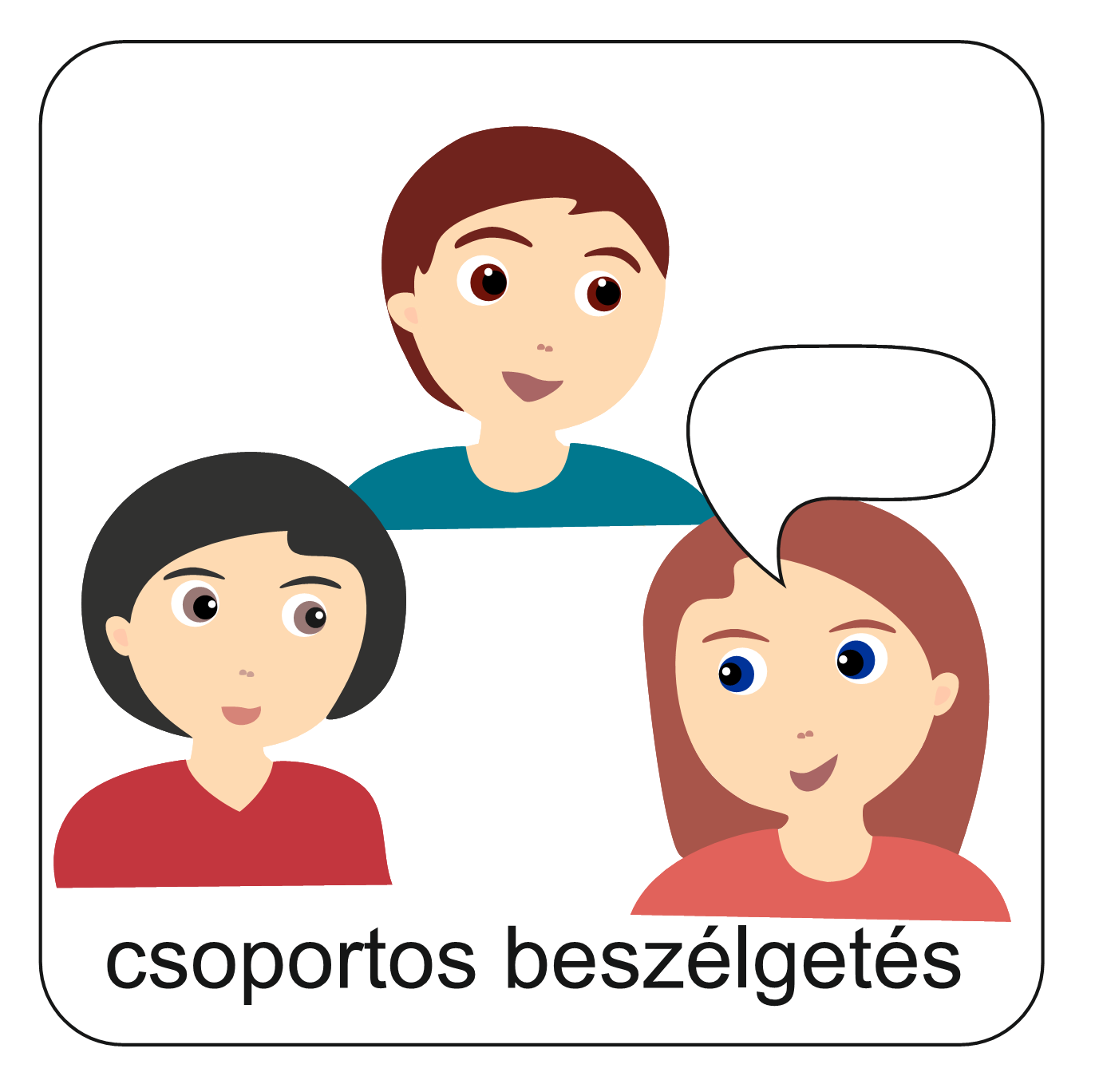 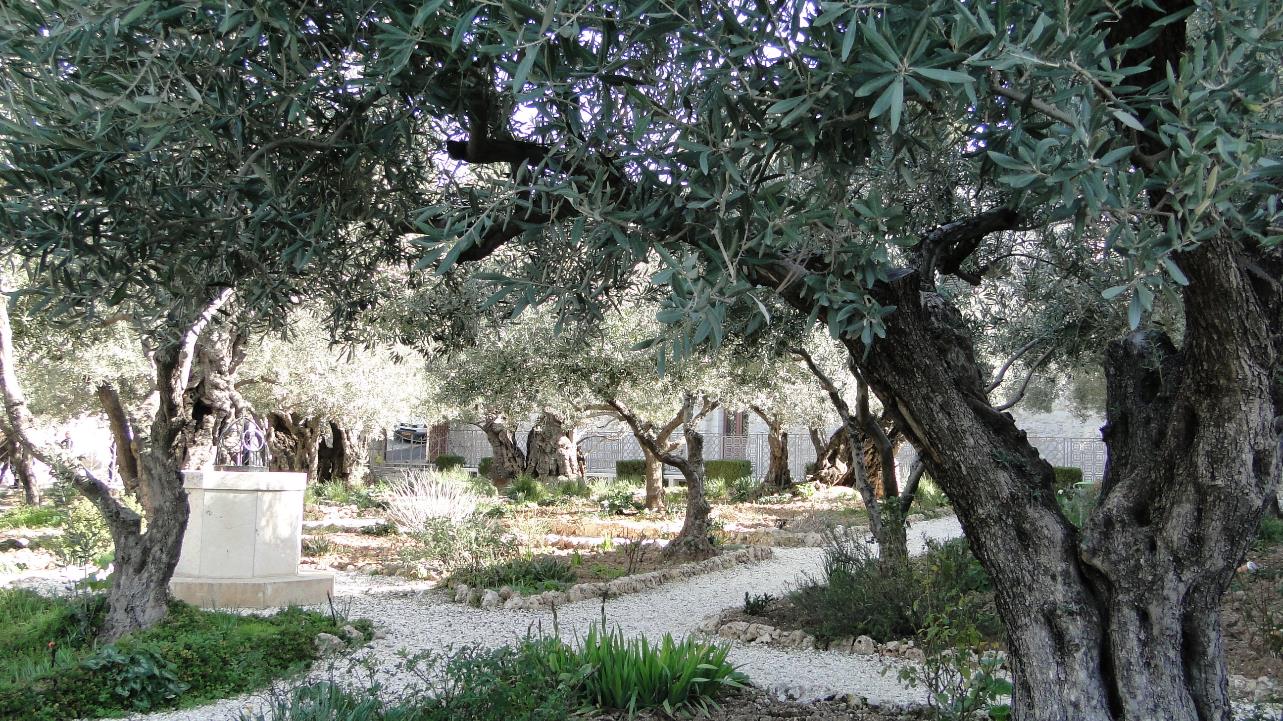 Beszéljétek meg az egész csoporttal, milyen szempontokat találtatok!
Farizeusok
Jézus
Parázna nő
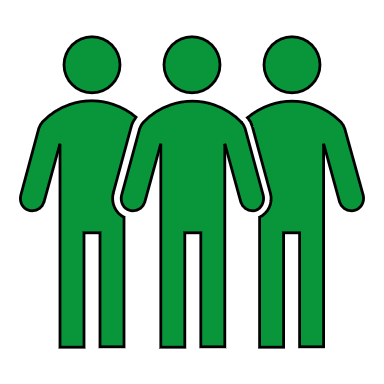 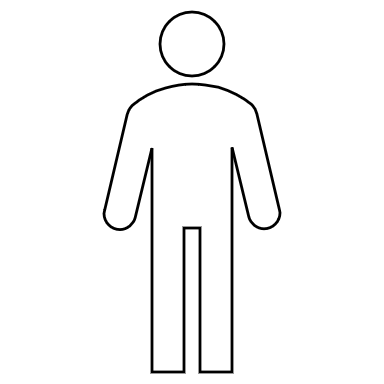 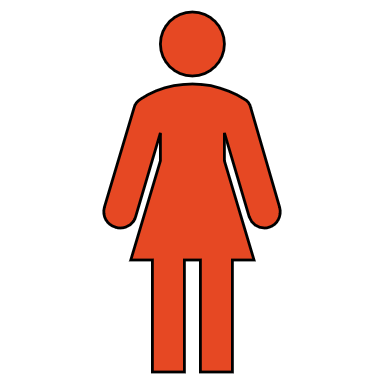 Mi volt más Jézus reakciójában?
Mi volt más a farizeusok reakciójában ahhoz képest, amit vártunk?
Mi történt másképp mint, amit a parázna nő várhatott?
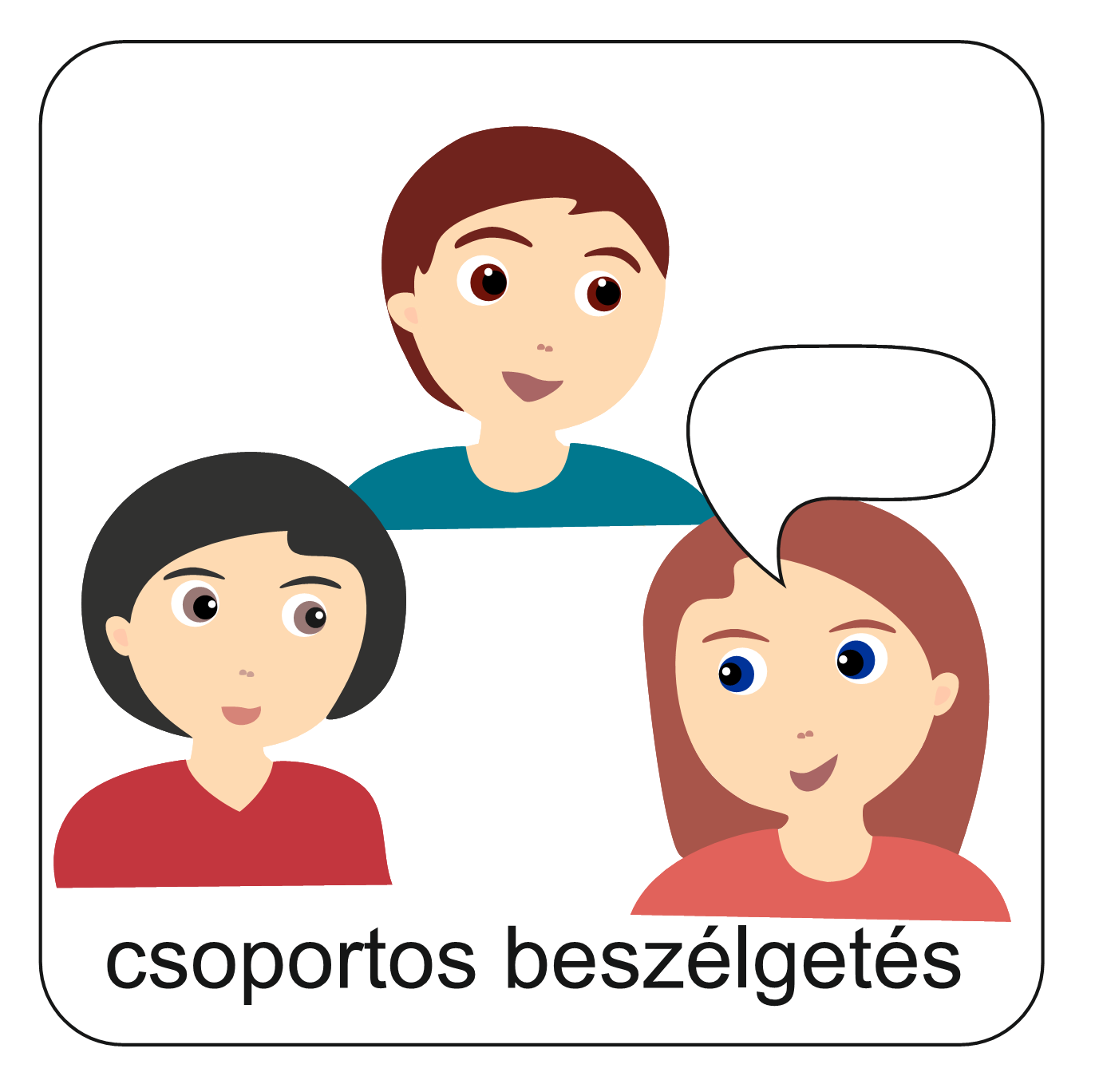 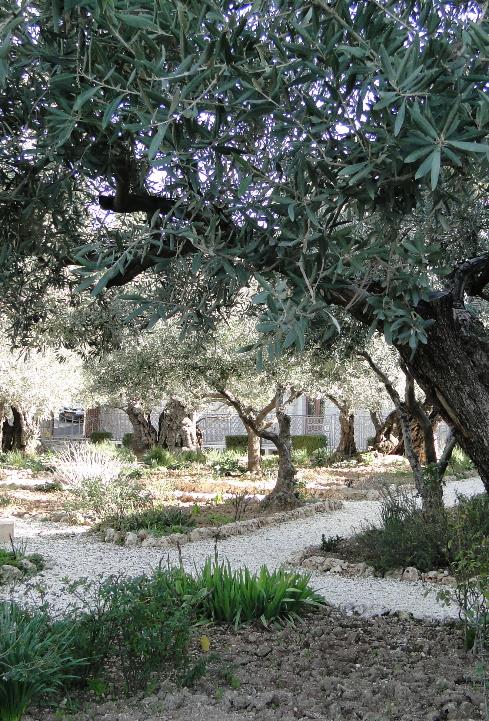 Beszélgessetek a következő kérdésekről!
Kit akartak igazán elítélni az írástudók és a farizeusok?
Mit gondolsz, miért adták fel az ítéletet?
Sokszor úgy mondunk ítéletet másokról, hogy nem is ismerjük őket. Mit gondolsz, mi alapján, miért?
Volt már olyan, hogy megváltozott a véleményed valakiről, akit korábban elítéltél? Mitől történt változás?
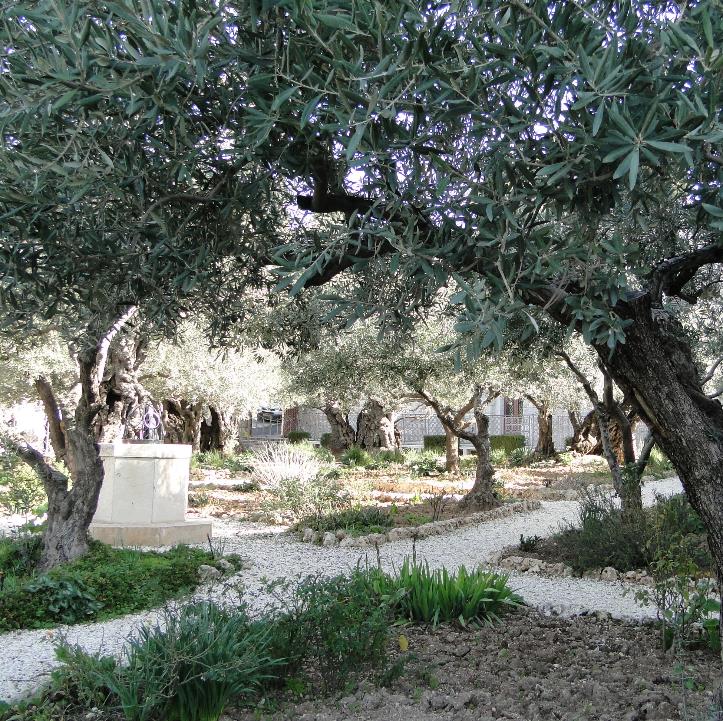 Az ítélkezés a Biblia korában meghatározott törvények szerint történt. Jézus többször találkozott azzal, hogy a farizeusok, akik számára különösen is fontosak voltak a törvények, elítéltek másokat. Tették ezt szavaikkal, magatartásukkal, mindig a törvényre hivatkozva. Jézus a házasságtörő nő történetében ettől eltérő magatartást mutatott. Ő nem ítélkezett.
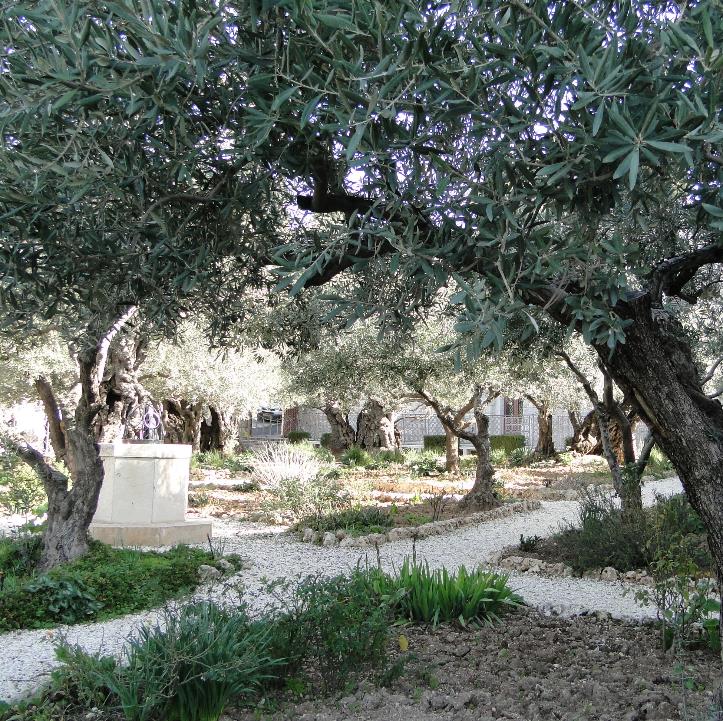 Ez nem jelenti azt, hogy egyetértett a bűnnel. A nő valóban bűnös volt és Jézus mint bűntelen elítélhette volna őt. De Jézus még neki is új esélyt adott, és lehetőséget a megváltozásra. Ezzel példát mutatott a farizeusoknak is. Jézus képmutató ítélkezés helyett ma is arra tanít, hogy a bűnnel ne azonosuljunk, de bocsássunk meg és adjunk új lehetőséget.
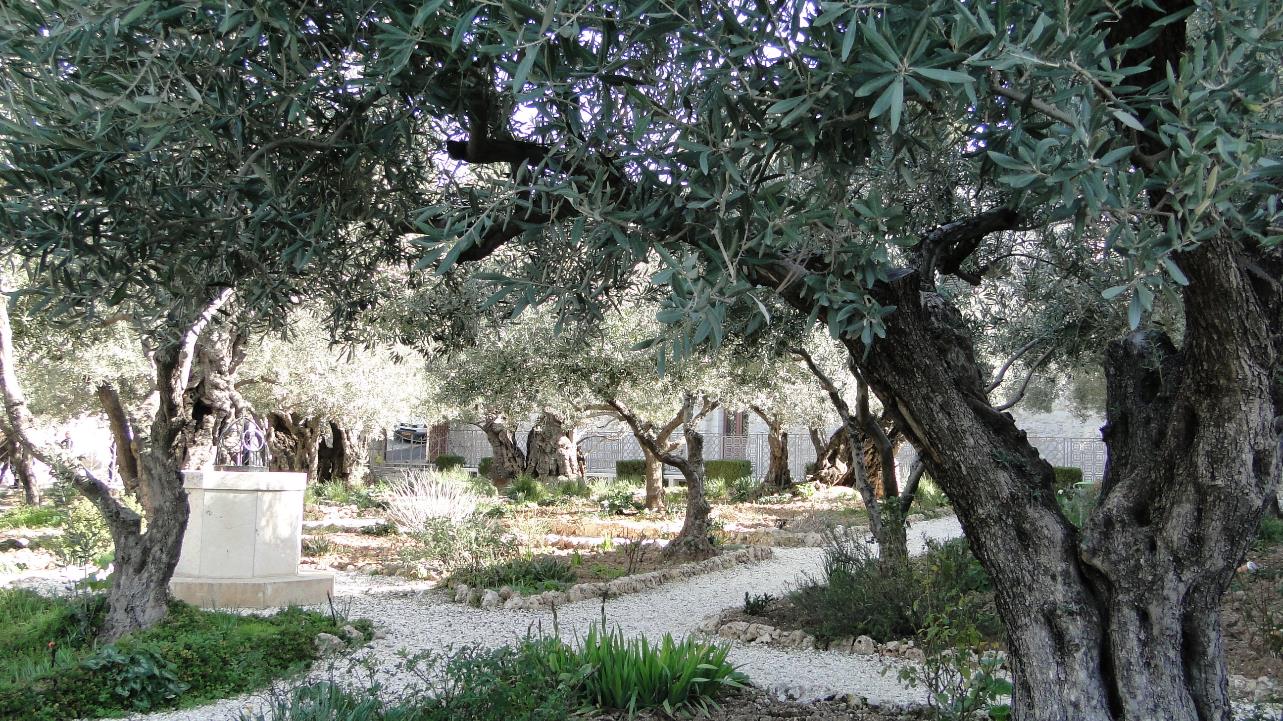 „Én sem ítéllek el téged, menj el, és mostantól fogva többé ne vétkezz.” (Jn 8,11)
Szerinted miért mondhatta ezt Jézus?

A történet csúcspontja, amikor az asszony egyedül marad Jézussal. Ő marad az egyedüli lehetséges bíra. De máshogyan ítél, mint a Törvény. Jézus az asszonyt a halál útja helyett az élet útjára küldi. Ez az ítélet, amit Jézus hoz: a megbocsátás ítélete. Jézus felszólítja az asszonyt, hogy változzon meg az életvitele. A bűnbocsánatnak van szükségszerű következménye. Ez pedig a megváltozott élet. A bűnbocsánat elfogadása a bűn elhagyásában ölt testet.
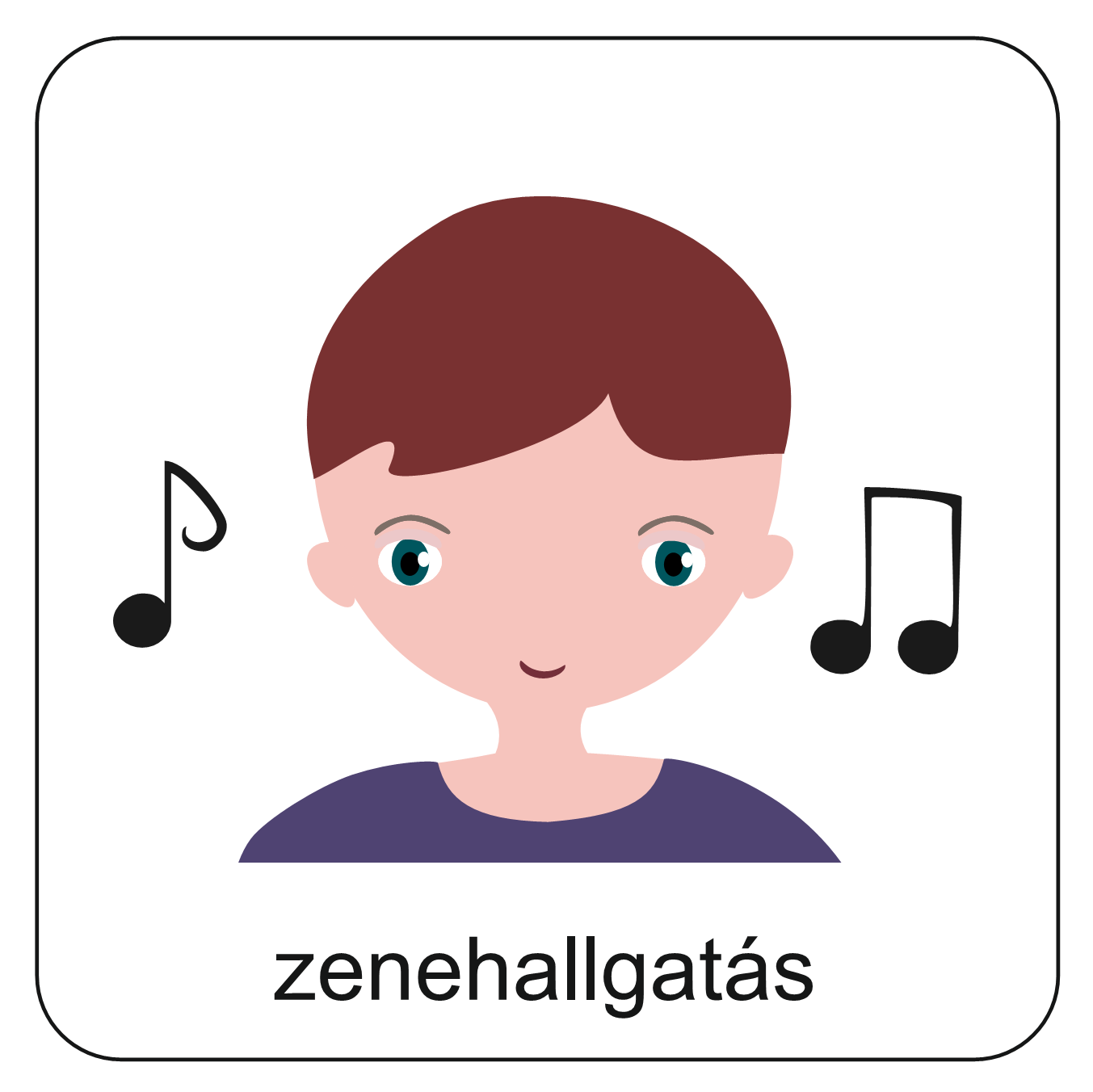 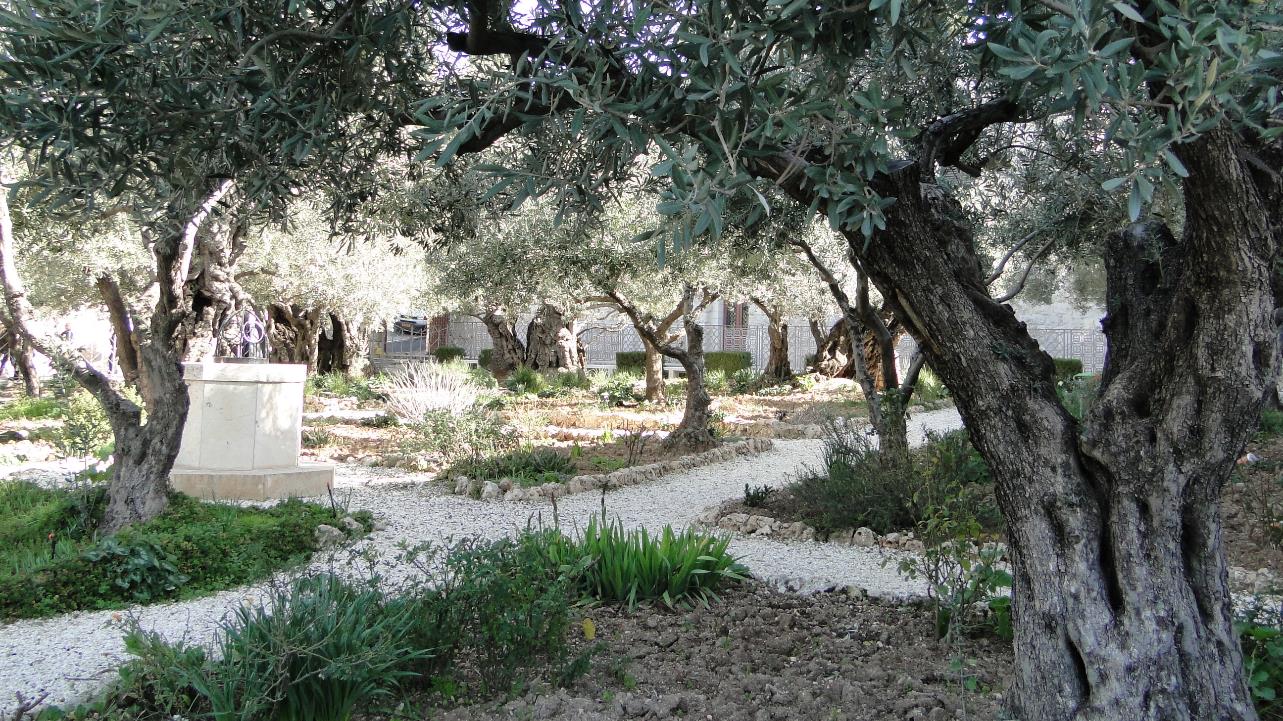 Irgalmad tengerében
Hallgasd meg ezt az éneket Jézus irgalmasságáról!
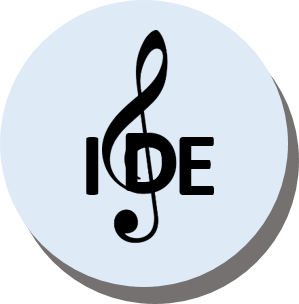 a zene elindításához kattints
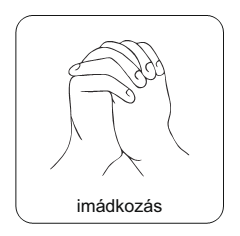 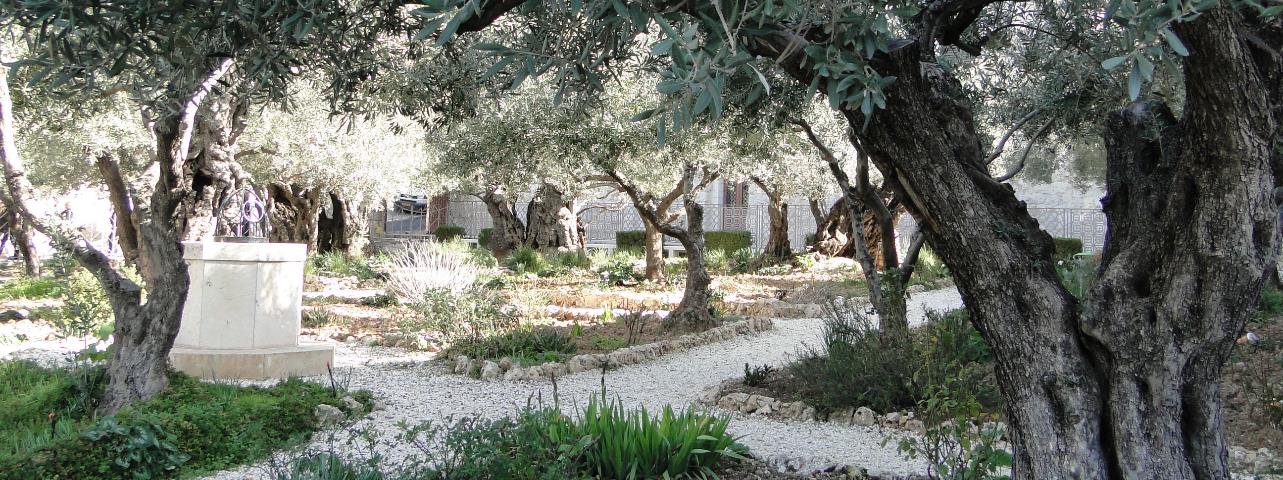 Imádkozzunk!
Azért, mert Isten velünk is irgalmas és kaphatunk új esélyt! 
Azokért, akiket mi ítéltünk el.
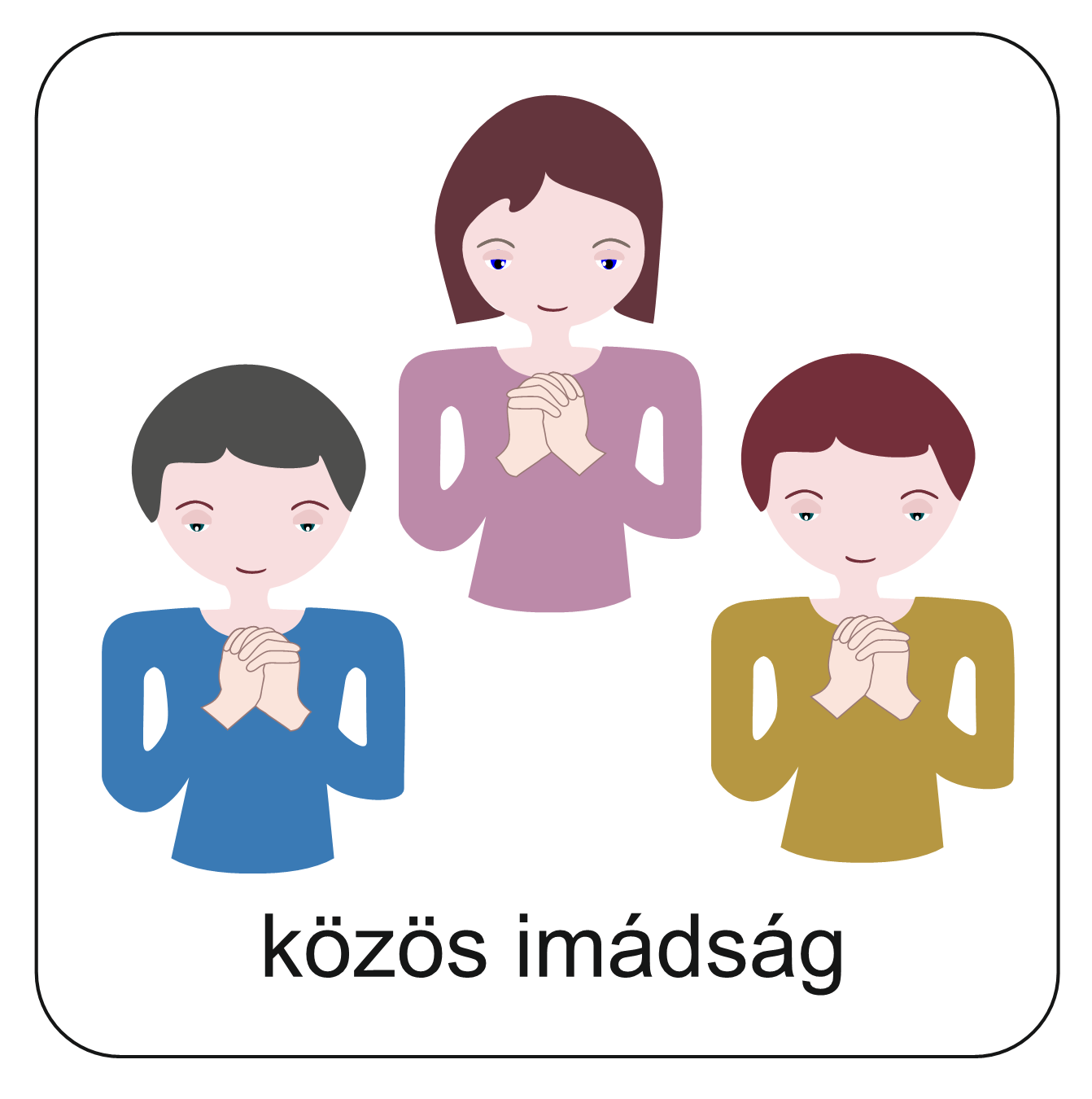 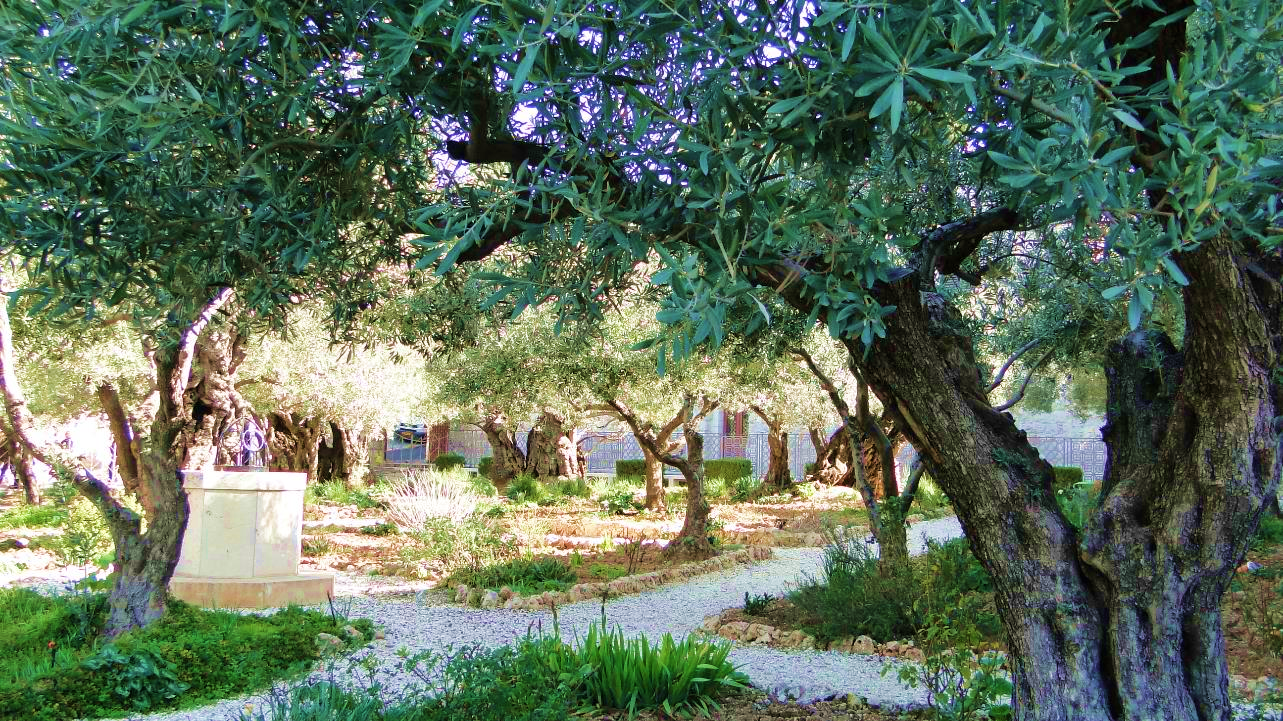 Mi Atyánk, aki a mennyekben vagy, szenteltessék meg a te neved,jöjjön el a te országod, legyen meg a te akaratod, amint a mennyben, úgy a földön is;Mindennapi kenyerünket add meg nekünk ma,és bocsásd meg vétkeinket, miképpen mi is megbocsátunk az ellenünk vétkezőknek;És ne vígy minket kísértésbe, de szabadíts meg a gonosztól;Mert tied az ország, a hatalom és a dicsőség mindörökké.Ámen.(Mt 6,9-13)
Imádkozzunk!
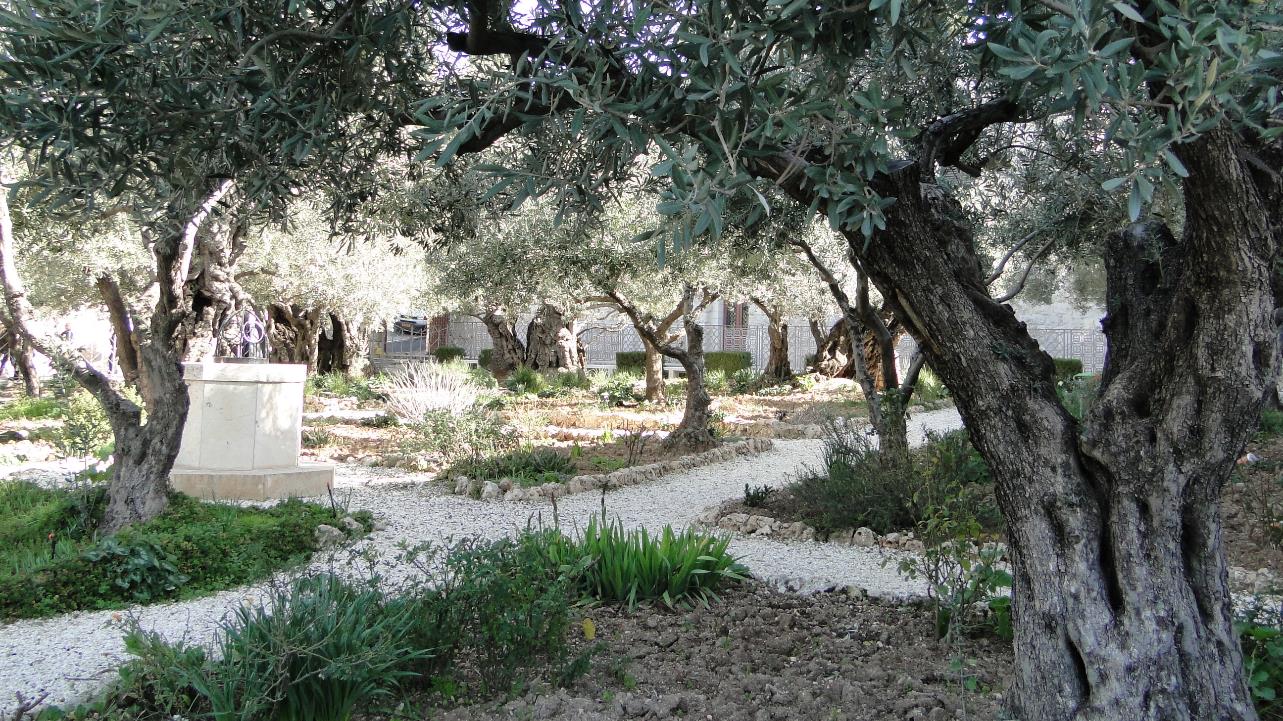 Áldás békesség!
A PPT-ben felhasznált képek a https://pixabay.com/hu/ internetes oldalon találhatóak és ingyenesen letölthetők!